SPSP 2023 Webinar Series
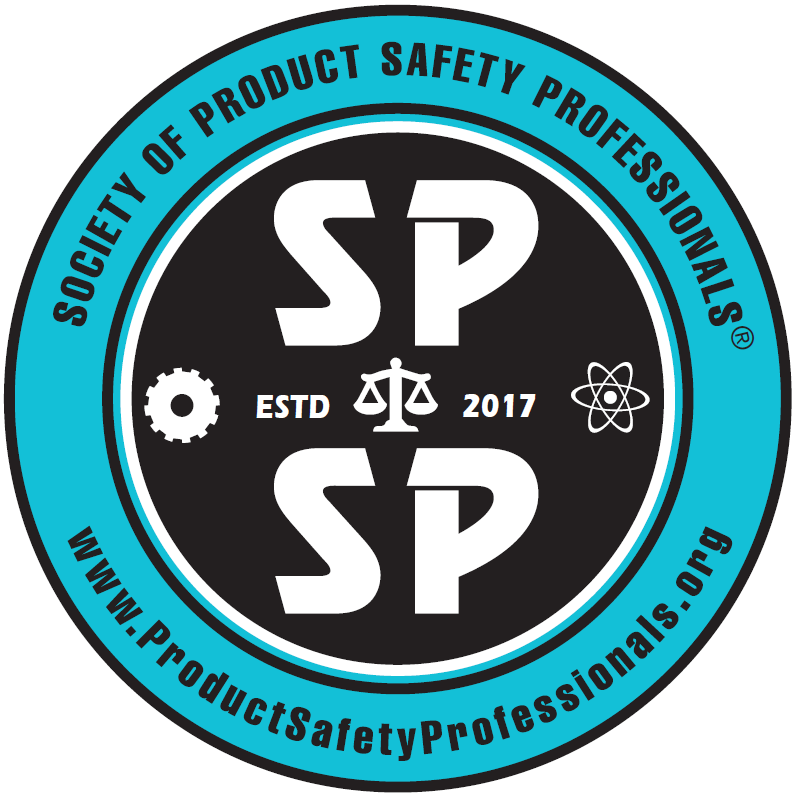 Data Analytics and Product Safety

April 19, 2023
1:00 – 2:00 p.m. EST

Sponsored by Sedgwick Brand Protection
SPSP Webinar Speakers
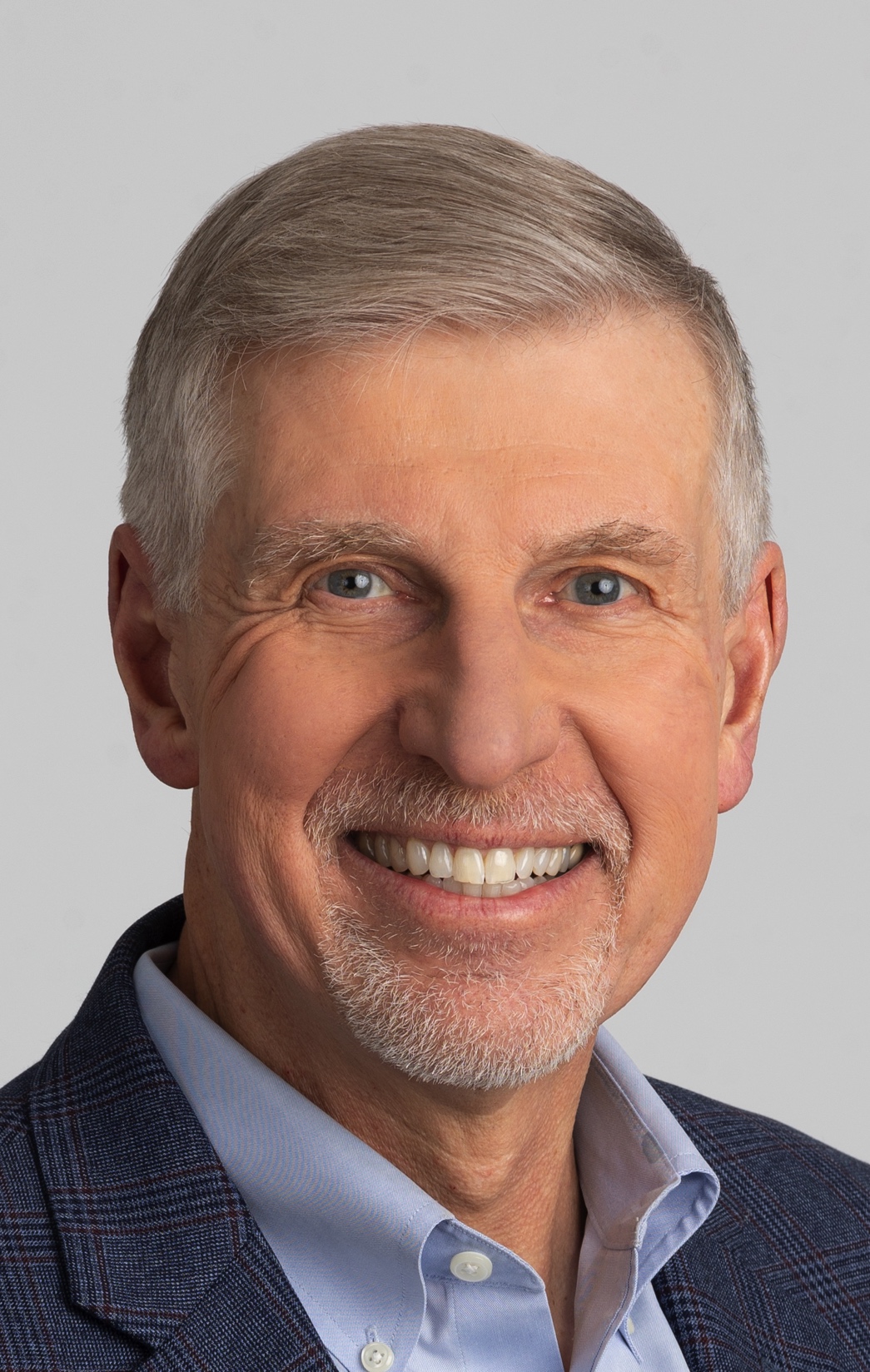 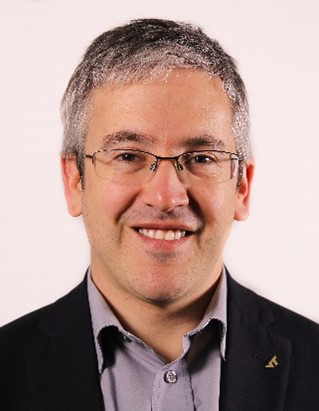 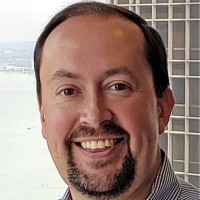 Alan Abrahams
Virginia Tech
Don Mays
Product Safety Insights VP, SPSP
Derek Snaidauf
Deloitte
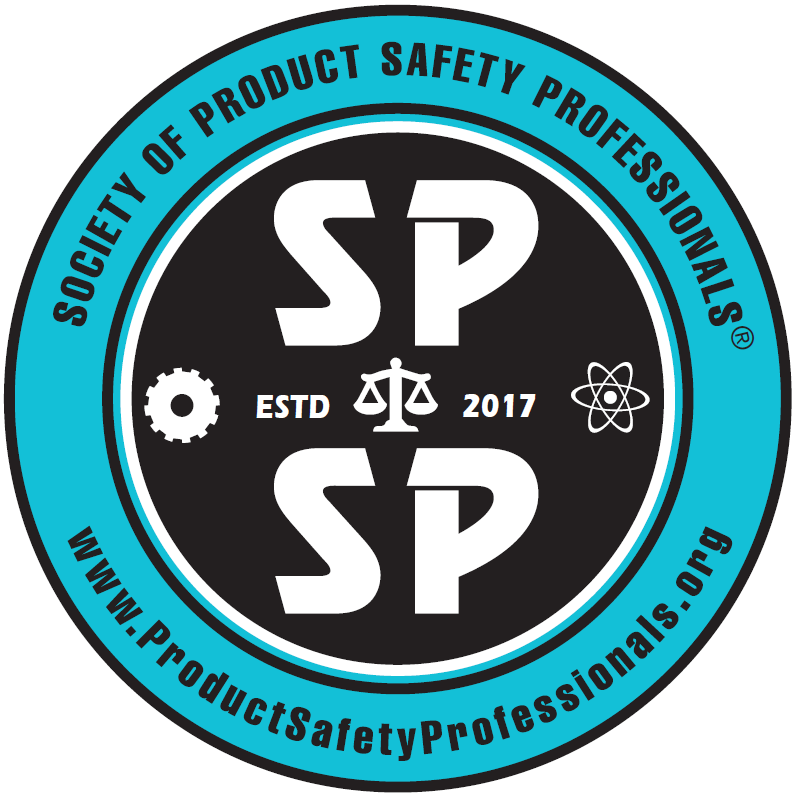 Agenda
Handling the challenge of TMI
What is advanced data analytics?
Smoke terms
Analytical methods
Data visualization
Examples of early warning successes
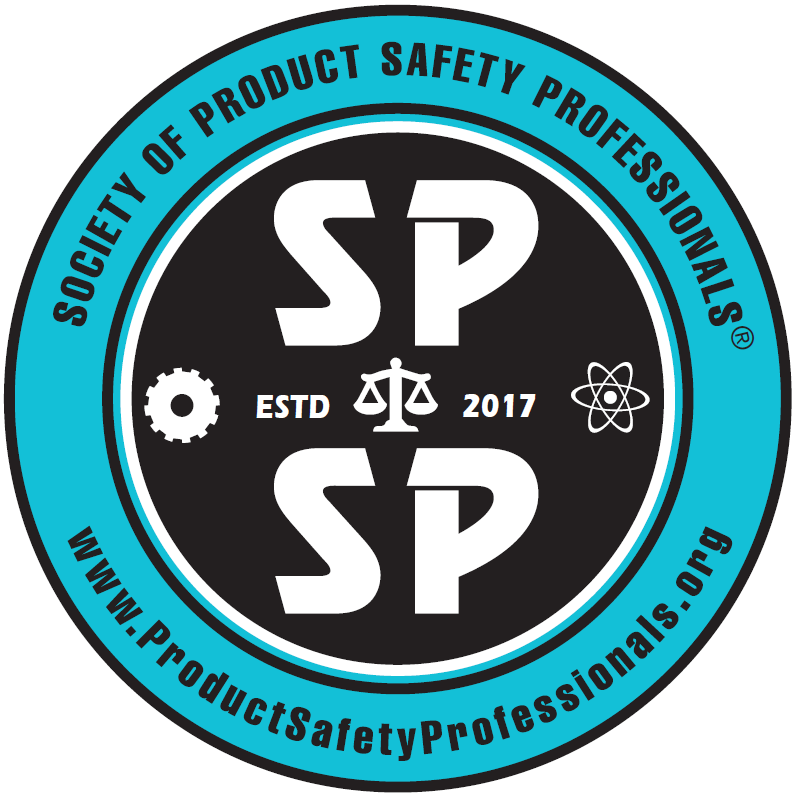 3
[Speaker Notes: KR]
Post-Sale Product Data Sources
External

Retailer customer reviews
Media inquiries
Mass media reports
Enthusiast blogs and forums
Social media postings
CPSC SaferProducts.gov
CPSC databases
Better Business Bureau
Internal

Call Center records
Emails
Letters
Retailer notifications
Warranty claims
Service network notifications
Parts replenishment 
Product forums
Legal claims
4
Smoke Term Dictionaries
The common words consumers really use to express safety concerns…
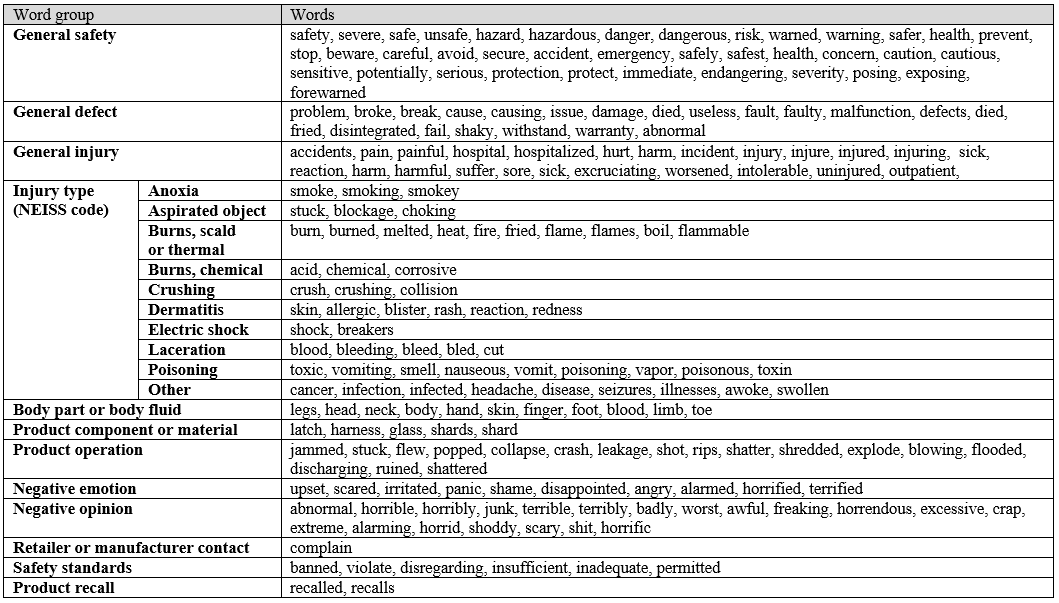 Source: 185,000+ product reviews across 26 industries 
collaboratively tagged by 1,300+ Virginia Tech students
5
Smoke Term Dictionaries
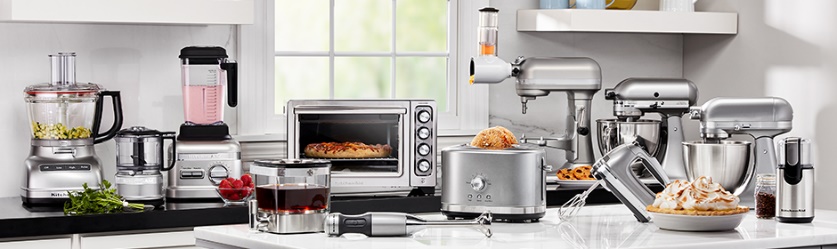 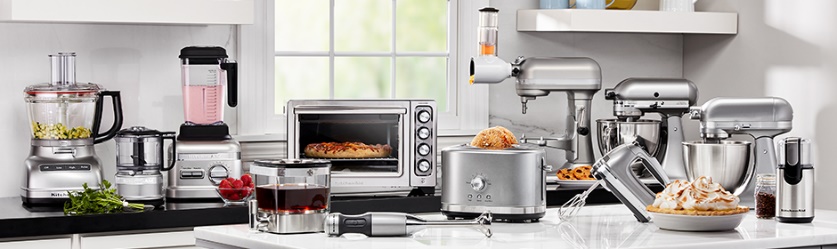 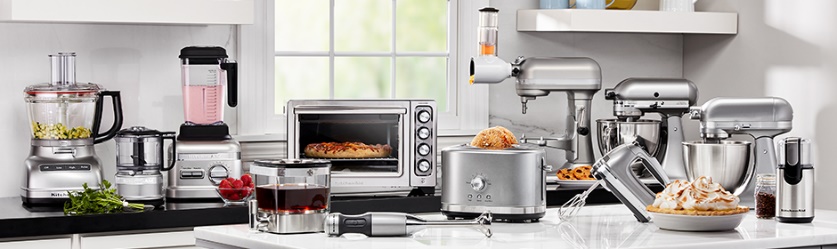 Countertop Appliances: Smoke Terms
Smoke words are highly industry-specific.In countertop appliances, there are 11 key smoke terms, some unexpected!
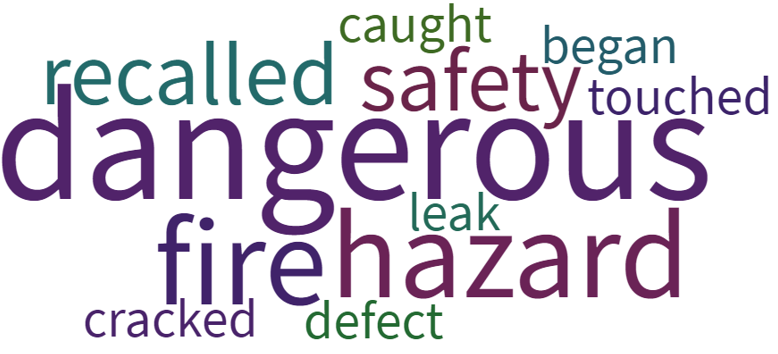 Source: 80,000+ countertop appliance reviews from 3 major American online retailers
6
Smoke Term Dictionaries
Children’s Toys: Smoke Terms
Hospital Admissions
Recalls
Overlap
Smoke Term Dictionaries
Assistive Products for Older Adults: Smoke Terms
dangerous
unsafe
slippery
sharp
wobbly
cutouts
shaky
loose
hurts
killed
unevenly
splay
fall
cautious
moves
risk
injured
detached
slippage
kill
bloating
unbalanced
bruise
shocks
Smoke Terms vs Sentiment Analysis
Finding hazards faster
 using ranked computer-scored reviews
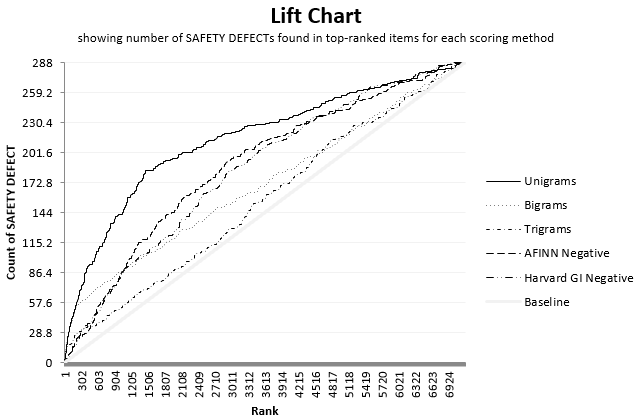 9
[Speaker Notes: Elderly product reviews, scored using Pamplin Text Analytics Toolbox (PamTAT)]
Smoke Terms vs Sentiment Analysis
Top 400 Scoring Posts for Each Method (Toy Industry)
Smoke
SentiStrength
Star Rating
Safety Concerns
No Concern
Smoke lists are most effective.
With sentiment analysis, safety concerns are masked behind other irate posts.
10
[Speaker Notes: In the top 400 posts for each scoring method, we looked for safety concerns.  7x more safety concerns were found in the (Recall) smoke scoring method, than in sentiment scoring.  This is because sentiment scoring finds many irate posts unrelated to safety, such as issues with color, size, price/value, durability, packaging, etc.]
Virginia Tech’s Software
Training AI: Collaborative Tagging
At no cost, assemble human teams to label safety concerns buried in millions of product reviews
80+ million reviews
500,000+ labelled by 
4,000+ humans, 30+ product categories
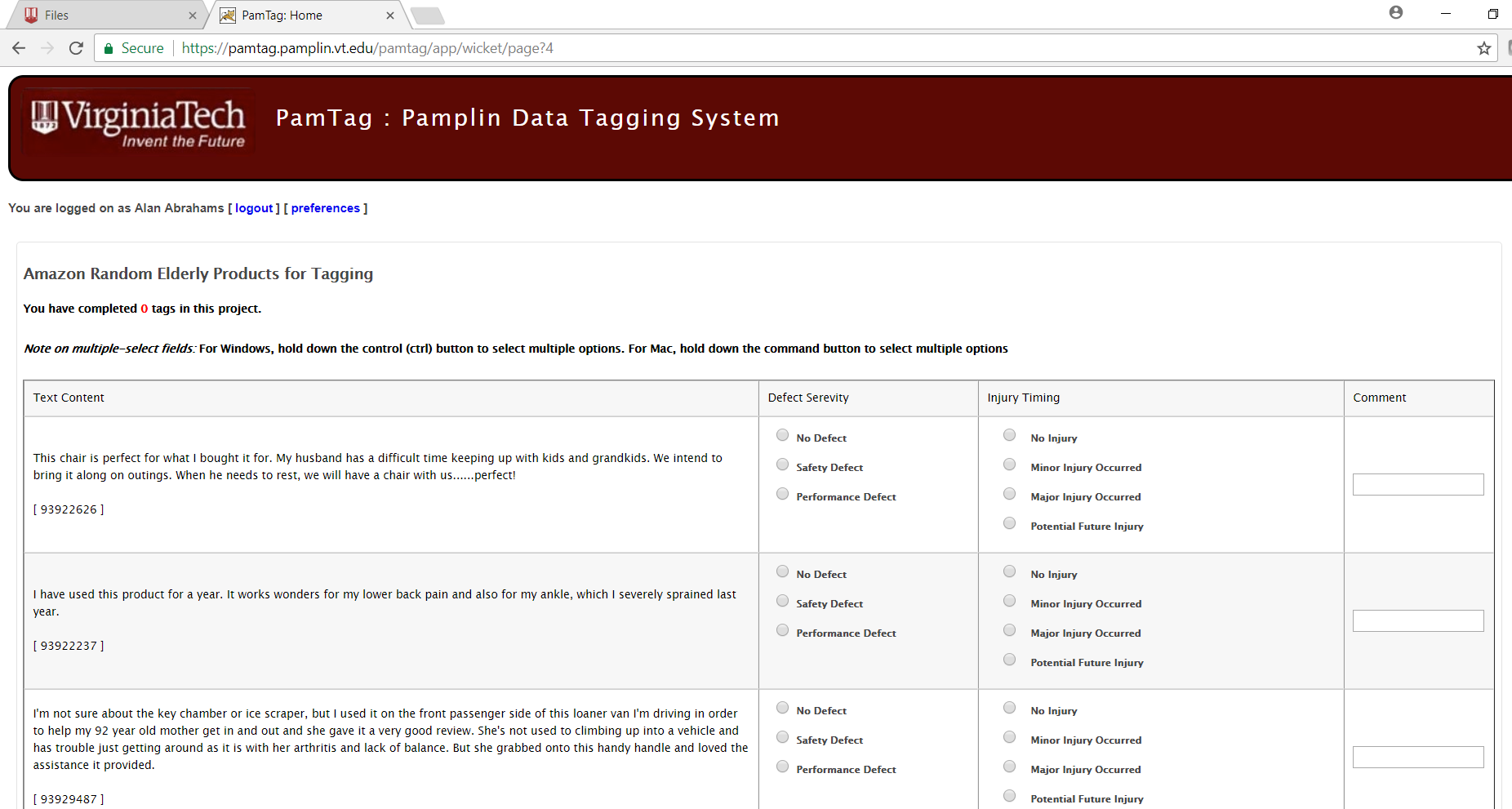 12
[Speaker Notes: https://pamtag.pamplin.vt.edu/ 
To train good AI, you need good quality human-labelled data, in large volumes.  

PamTag, at peak utilization has allowed 10,000 online product reviews to be labelled by humans per day.

Our home-grown web-based collaborative tagging tool, PamTag, supports large-scale human labelling of online reviews.
Other Crowdsourced Human Data Labeling services:  Amazon Mechanical Turk, Amazon SageMaker GroundTruth, Prolific, Figure Eight, TheHive.ai, Appen, LionBridge Data Annotation ( https://lionbridge.ai/data-annotation-platform/ ), Skyl.ai Labelwise Data Labeling Platform, Suntec.ai Text Annotation Services, CogitoTech Text Annotation, …    Reliability of these tools is typically the biggest concern, since the human annotators are often low-skilled, or low-paid.  Some tools allow you to filter / qualify members of your labeling team and/or assess rater-reliability in real time.  For our academic research we typically use our home-grown Virginia Tech PamTag platform, which incorporates inter-rater reliability checks to compare human rater reliability.

Online reviews can be sourced using various systems:
social media monitoring: to collect social media mentions for the corporate trademarks (e.g. Meltwater, Brandwatch, Rankur, Sprout Social, Nuvi, HootSuite Monitor, AgoraPulse, Netbase Quid, SocialBakers Listening and Intelligence, Critical Mention, Clarabridge, TweetDeck, TalkWalker, Mention.com, …).  See https://buffer.com/library/social-media-monitoring-tools/ 
Note that a limitation of the social media monitoring tools is that they collect thousands or millions of mentions, and can typically only classify them as positive or negative, so they go a few very big steps short of identifying safety concerns – to be helpful for identifying safety concerns, text labelling and text classification services must be (typically separately) procured, to weed out the safety concerns from thousands or millions of negative mentions (e.g. about non-safety-issues like color, durability, price, etc.)
news monitoring (e.g. Aylien corporate risk monitoring from online news)
online product-review monitoring (e.g. BazaarVoice, IntelligentEye, ReviewMonitoring.com, ...).  This is more specialized than the social media monitoring tools above, since the social media monitoring tools often cannot link comments to particular model numbers, whereas the online-retailer product-review monitoring tools can link user comments to particular model numbers.
search term monitoring (e.g. Google Adwords).  Monitor what phrases consumers are searching for – e.g. “Samsung oven recall” – is helpful since consumers often search if other consumers have a safety concern, before making the effort of writing their own report, so can provide a very early indicator of a potential product safety concern. 
With our academic partners, we use home-grown web-scrapers, able to scrape online reviews, discussion forums, etc. (usually built in Selenium or python).  We also maintain an internal dataset of thousands of safety hazard reports across dozens of product categories, which allows us to generate product-category-specific smoke terms (words and phrases often used in hazard reports in those product categories) for particular product categories of interest.]
Training AI: Collaborative Tagging
Track the activity and inter-rater reliability 
(regular vs authority coders) 
of your human safety concern labeling teams
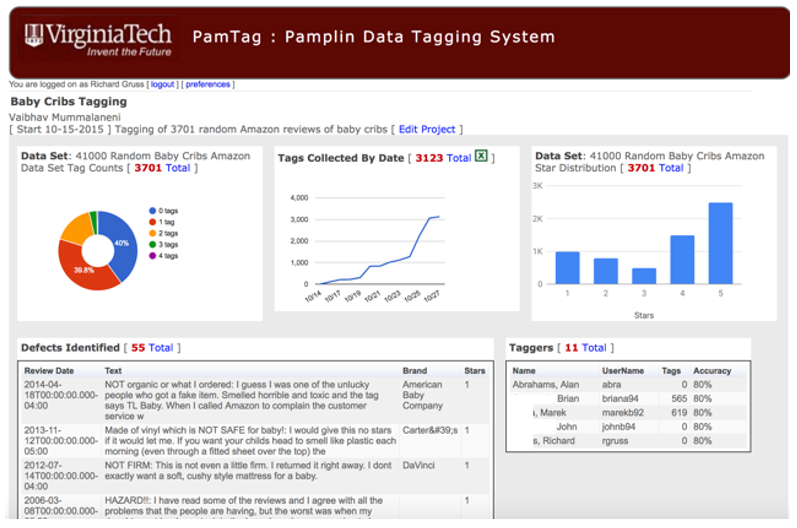 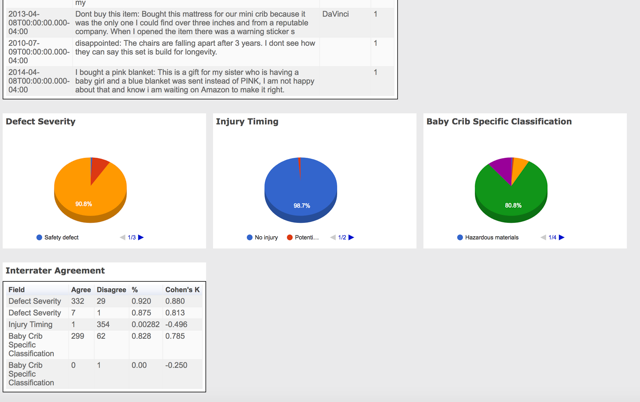 13
[Speaker Notes: https://pamtag.pamplin.vt.edu/ 

This slide shows the PamTag management dashboard: Track the activity and reliability of your human labelling team, and the safety concerns discovered, and the characteristics of these safety concerns, in real time.  Coder (human labeler) reliability is retrospectively reviewed also, and “rogue taggers” are disqualified, if they are unreliable, such as disagreeing frequently with our Authority labelers, or forgetting to capture snippets of safety concerns frequently.]
Generating and Using Smoke Terms
Generate, test, and deploy 
your own custom smoke term dictionaries
fumeus.app
(Free, web-browser based, no log-in needed; open-source)
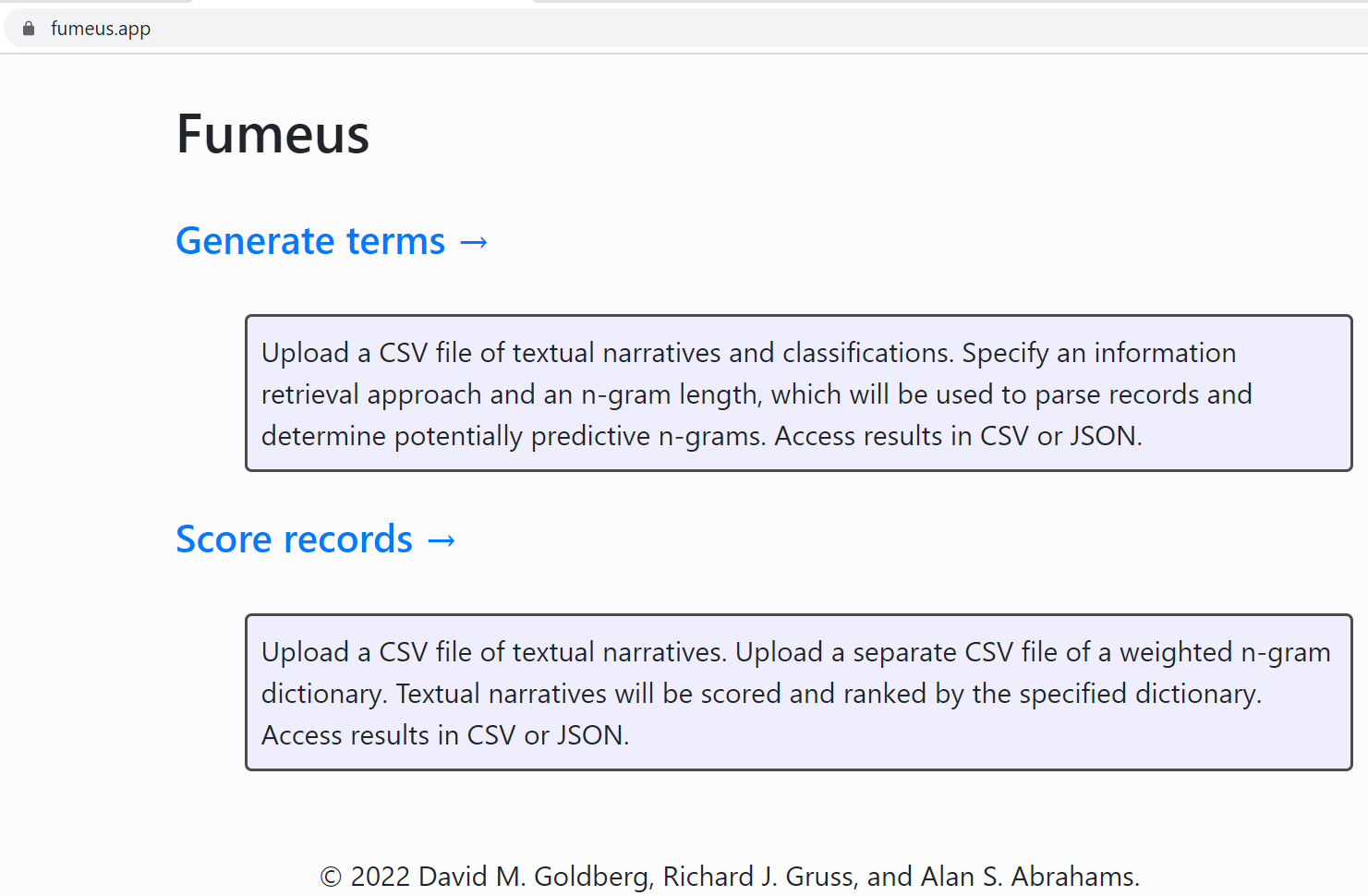 [Speaker Notes: Our research has shown that smoke term dictionary performance is heavily product-category specific.  Smoke terms work best when the smoke term dictionary is tailored to the product-category of interest.  Our smoke term discovery & scoring software is freely available to the international research, business, & government community.

Citation: Goldberg DM, Gruss R, Zaman N, and Abrahams AS.  Fumeus: A family of Python tools for text mining with smoke terms.  Software Impacts, Volume 12 (May), 1-4. 

Fumeus is a home-grown tool we use for discovering smoke-terms, and scoring using smoke terms.  We have made this available free and open-source, via the web, or downloadable software.

Our free (also made available open-source) MARS tool (available online via web, or downloadable) provides default state-of-the-art classifiers (including deep learning, like CNN, and Support Vector Machine, Random Forest, Decision Tree, Naïve Bayes, and Logistic Regression classifiers): see https://mars-classifier-evaluation.herokuapp.com/ and:
Mali N, Restrepo F, Abrahams AS, and Ractham P.  (2022). Implementation of MARS metrics and MARS charts for evaluating classifier exclusivity: the comparative uniqueness of binary classifier predictions.  Software Impacts, Volume 12 (May), 1-6. 

Other, commercial AI products for training safety-concern-discovery AI: Amazon SageMaker, Tensorflow, Google AutoML (Google AI Platform: https://cloud.google.com/ai-platform ), MonkeyLearn (e.g. see https://monkeylearn.com/blog/ticket-classification-with-ai/ ), BigSquid.ai, MeaningCloud, Rosette ( https://www.rosette.com/capability/categorizer/ ), Skyl.ai, Suntec.ai, CogitoTech Text Classification, …   
For our academic research, we typically use home-grown tools (fumeus.app for the web, and our equivalent PamTAT desktop toolbox for Excel). These tools find “smoke terms” (words and phrases unusually prevalent in safety concerns), and allow new text snippets to be scored using product-category-specific smoke terms (high scores indicate higher likelihood that a safety concern was mentioned).]
Safety Data Analytics Infrastructure
April 2023
Components of a Leading-Class Safety Data Analytics Infrastructure (SDAI)
A truly leading-class system supports the end-to-end safety issue lifecycle with a centralized safety data repository and an integrated set of advanced analytics, workflow, and process monitoring tools
Safety Issue Lifecycle
Remedy Efficiency
Case 
Investigated
Event 
Occurs
Regulatory
Reporting
Recall Decision
Alert Disposition
Case 
Opened
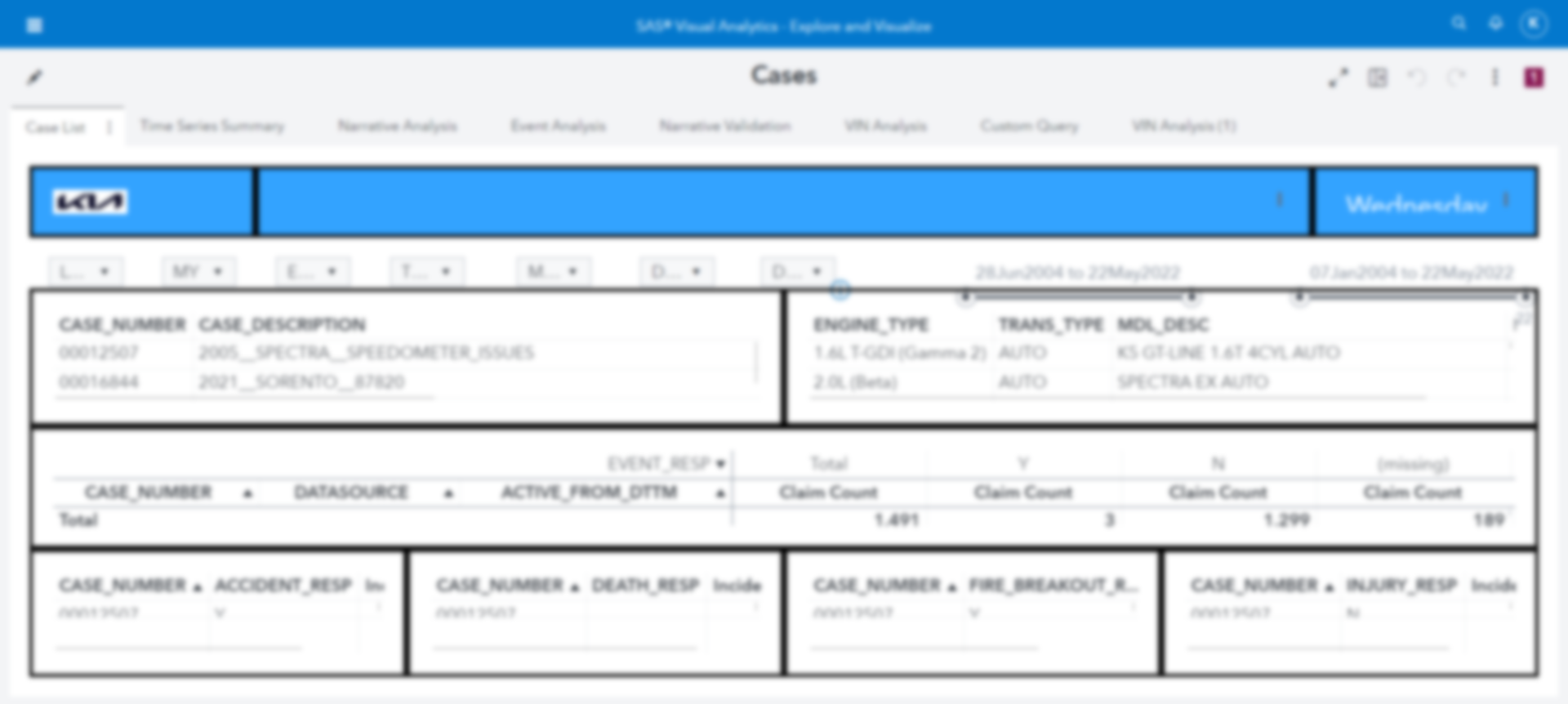 Launch Recall
Other
Reporting
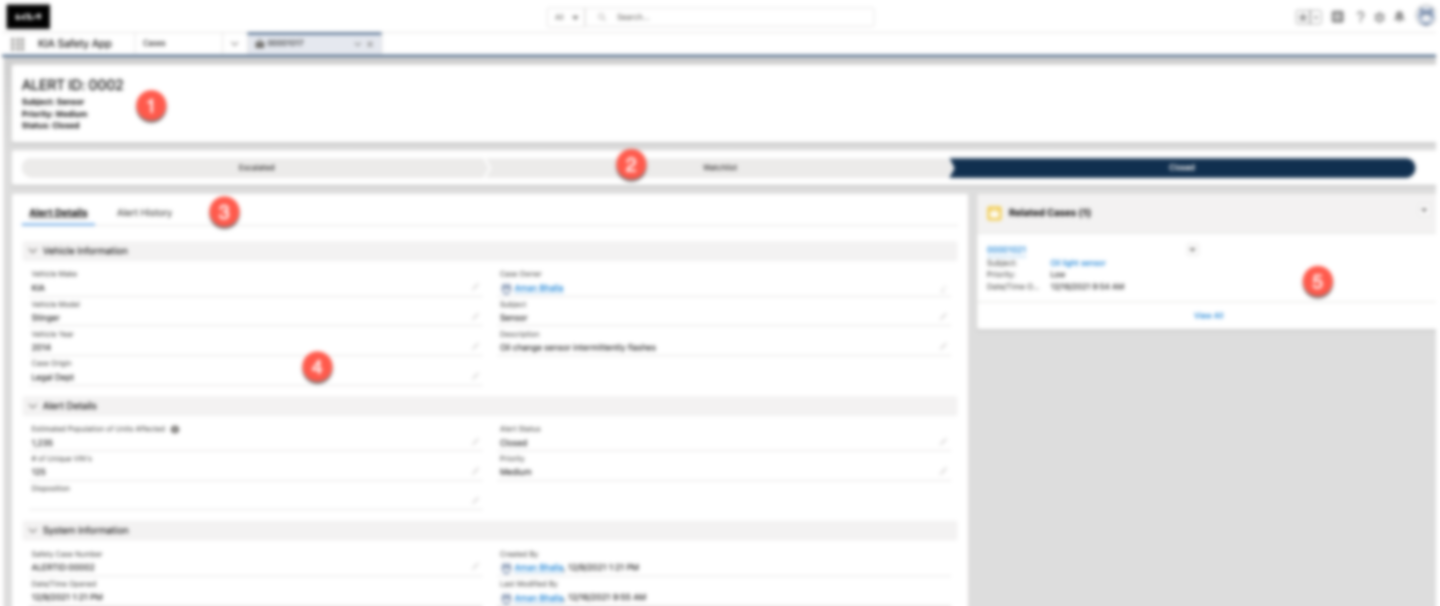 Alert Escalated
Alert 
Created
Reporting & Workflow
Data Staging & Analytics
1
Safety Data Staging
Text Categorization
Internal Hotline
Machine Learning Models
Alert Prioritization & Issue Investigation
Case Management & Workflow Automation
2
3
4
End-to-End Process Monitoring
Rule-Based Models
Technician Data
Warranty Claims
Issue Alerting Engine
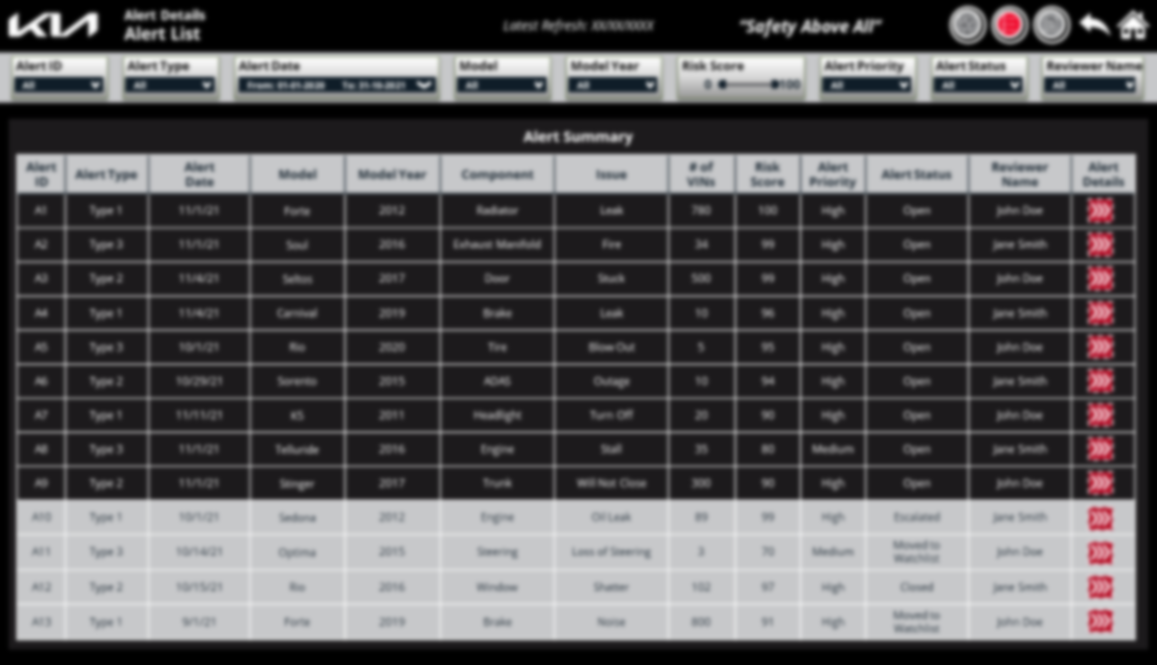 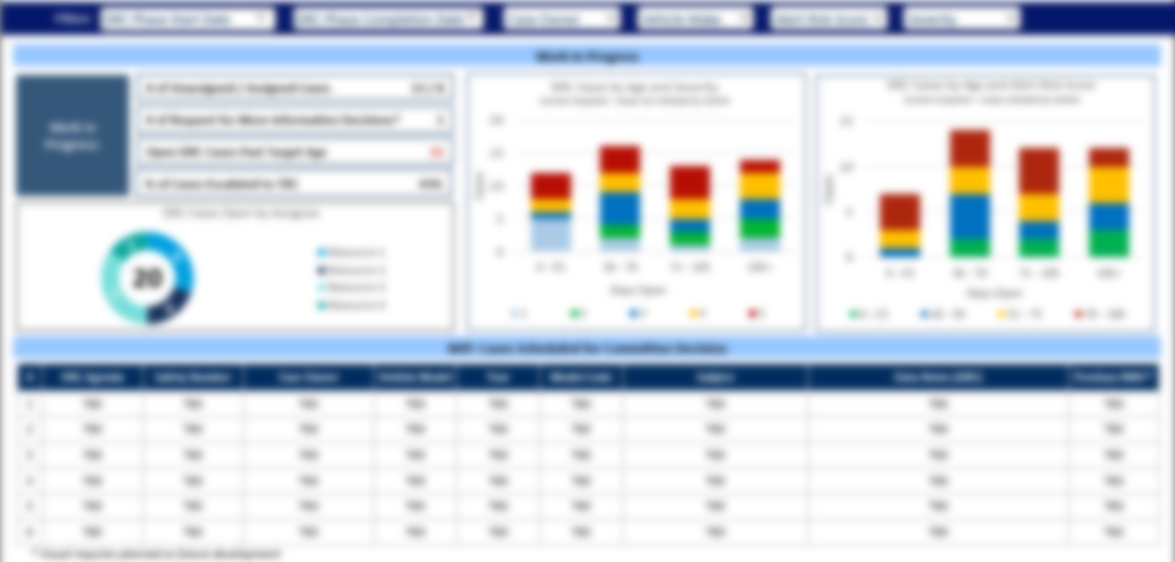 Cust Call Center
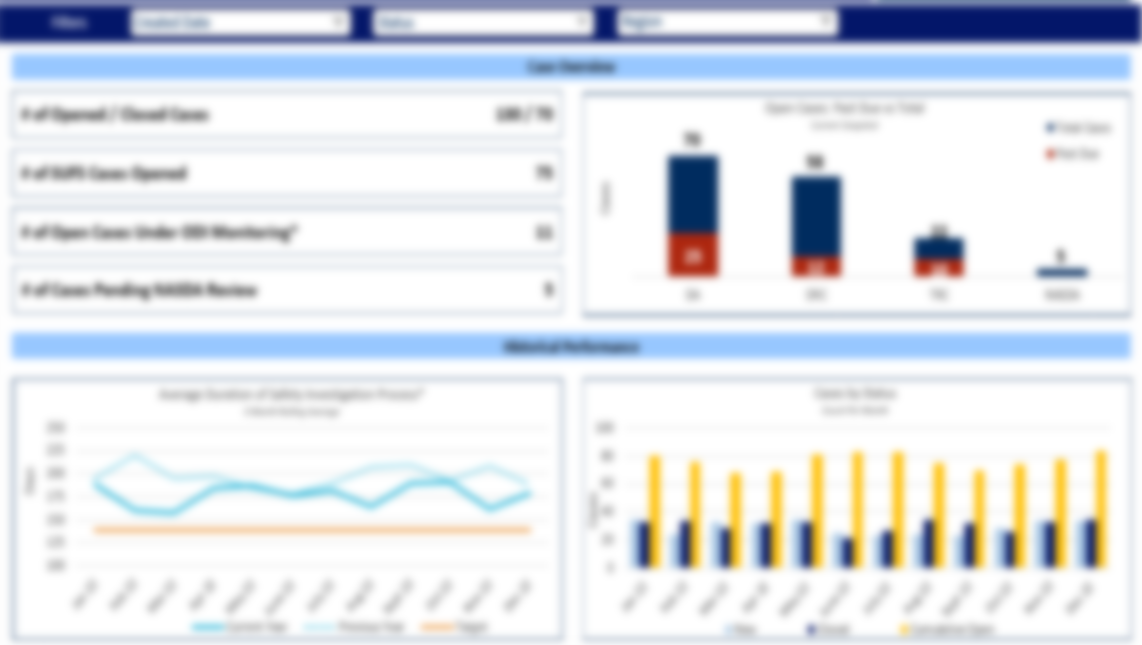 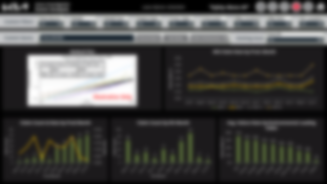 Anomaly Detection
Customer Relations
Trend Analysis
IoT/Sensor
Remedy Efficiency
Regulatory
Escalations from Support Teams
Product Quality
Automated Reliability Monitoring
Field Quality
Social Sentiment
Central Data Repository
5
Process Assessment and Training
Proprietary and Confidential
A Leading-Class SDAI Identifies Product Safety Issues Earlier than Traditional Methods
With increasing pressure to identify quality, warranty, and safety issues quickly and limit the scope of service campaigns and recalls, 
manufacturers must find innovative ways to distill the vast and disparate data generated in the field
The Issue
Proactive Sensing cross-correlates all available structured and unstructured defect data sources…
…using pre-defined and tested algorithms and risk dictionaries…
..in order to prompt investigators with automatic alerts.
Leading Practice: Proactive Sensing
Supplier Data
Warranty Data
Customer Complaints
Repair Orders
Automatic, Prioritized Defect Alerts
Advanced Algorithms
Line-Item Risk Dictionary
MFG Process Data
IoT/Sensor Data
Regulatory Complaints
Social Sentiment
The Business Value: Proactive Sensing vs. Traditional Issue Detection*
ILLUSTRATIVE
# of Defective Products Produced
Campaign Launched
6M
Investigation
Investigation
5M
3M Fewer Products Repaired
Issue Identified More Than 1 Year Early
4M
Q2’21
Q1’21
Q3’21
Q4’21
Q1’22
Q2’22
Q3’22
Q4’22
Campaign Launched
3M
2M
1M
Issue identified by traditional methods
Issue identified by Proactive Sensing
Proprietary and Confidential
Data visualizations enable end-to-end issue management, performance monitoring, and research and analysis
Proactive Sensing
Proactive Monitoring
Proactive Diagnosis
Campaign Management
Proactively identify emerging safety issues using warranty claims, customer narratives, and other sources
Proactively monitor the effectiveness of field and production fixes
Predict failures using diagnostic trouble codes and streaming sensor data
Enable more effective tracking and management of the investigation and campaign process
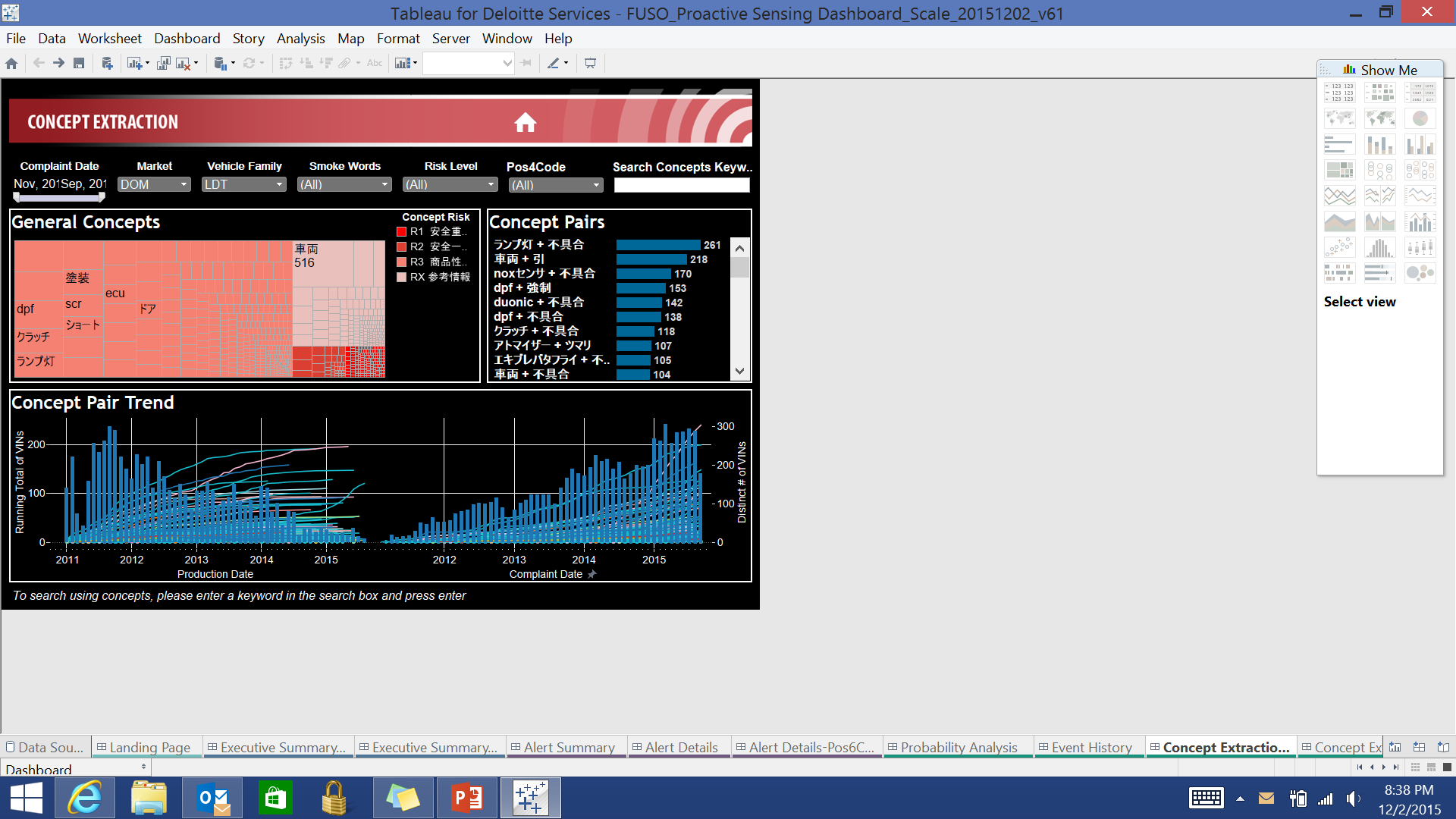 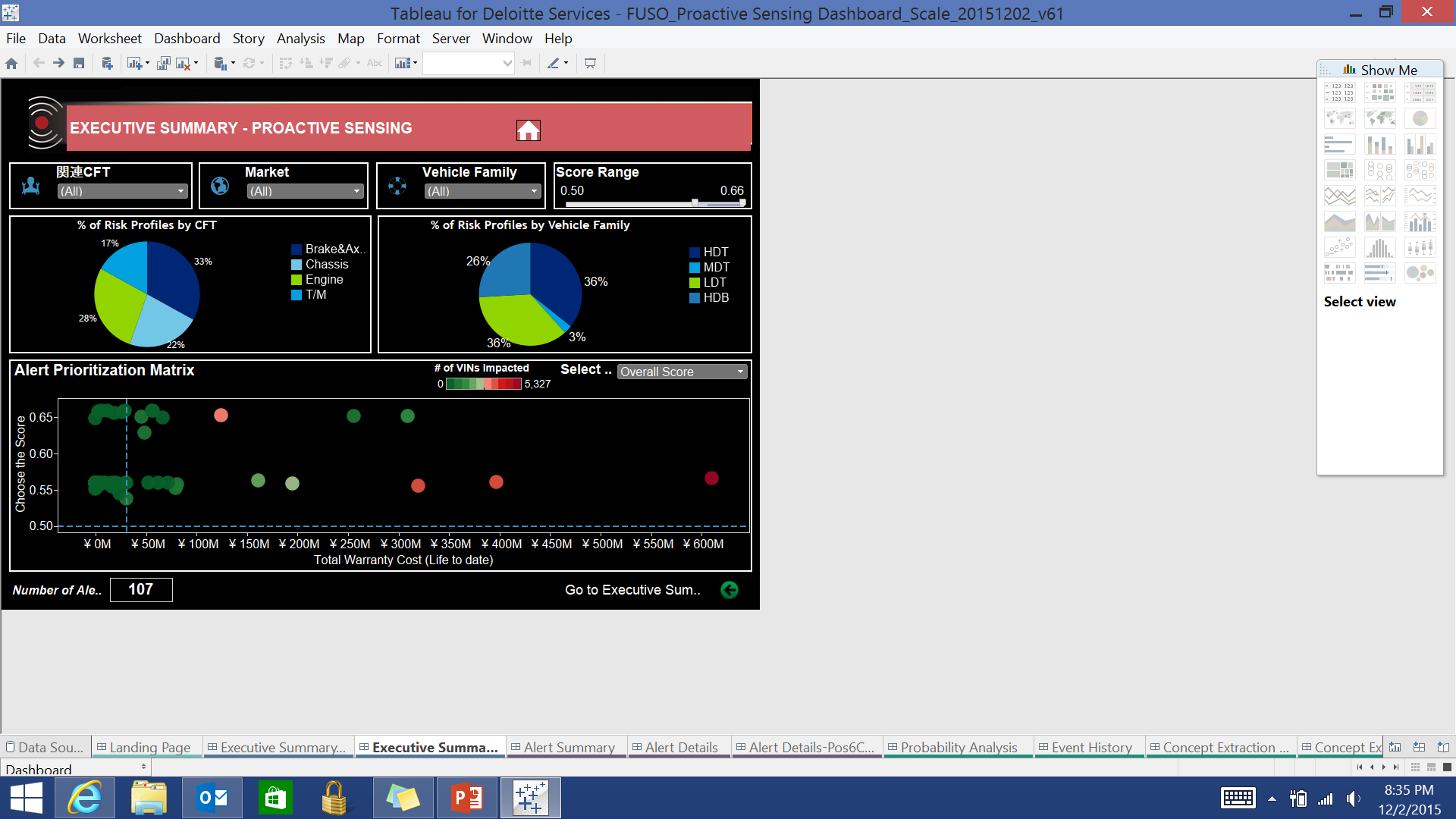 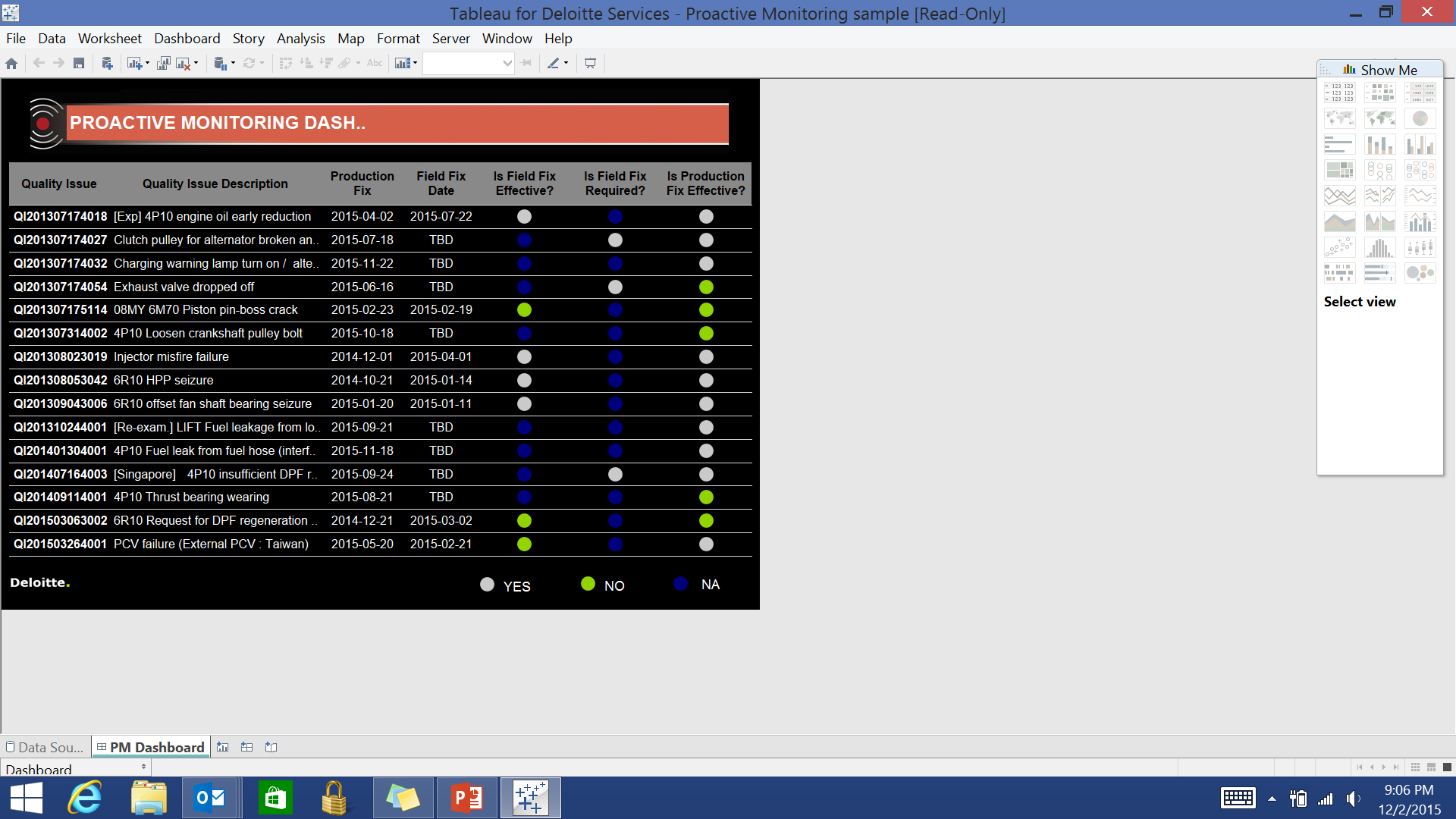 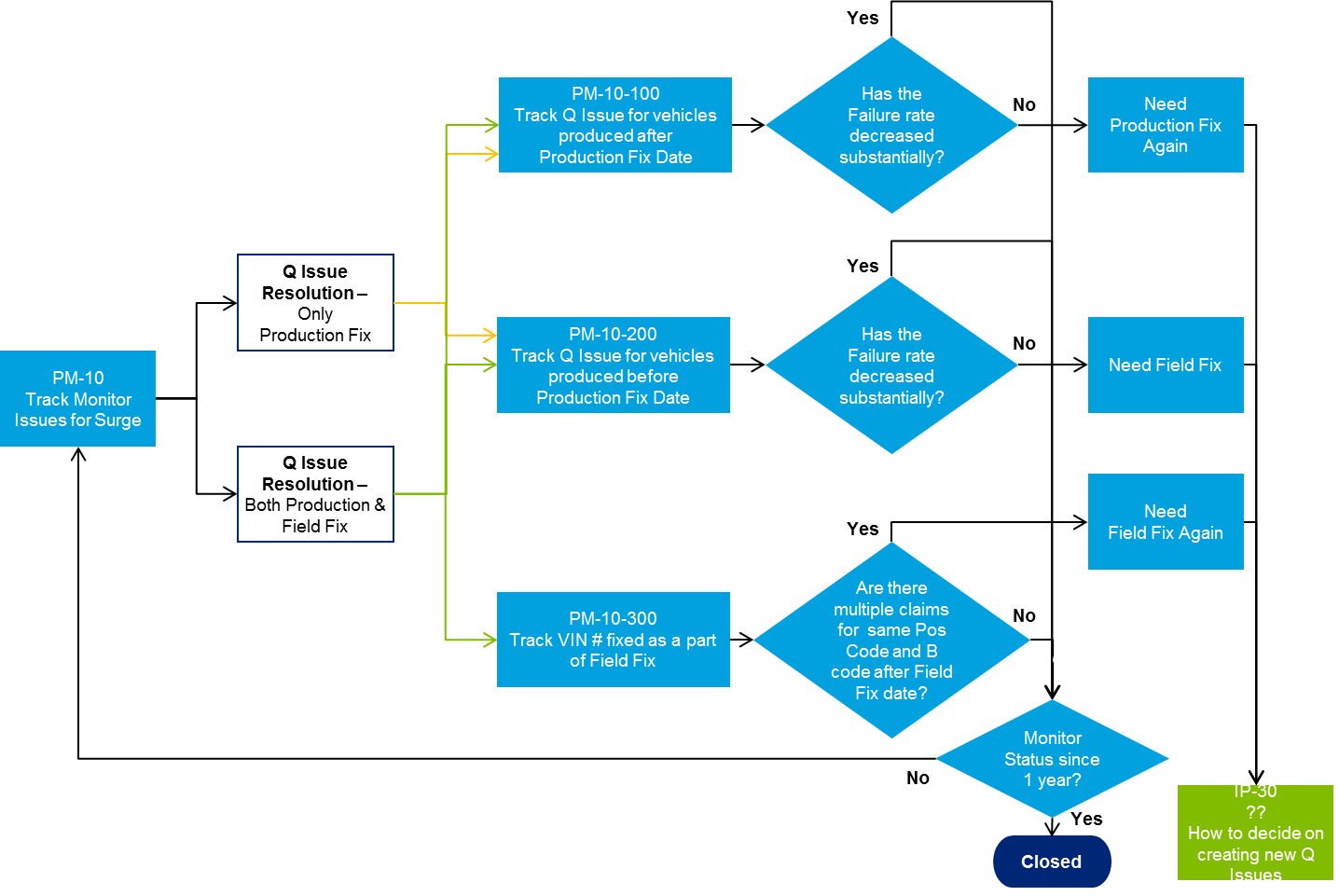 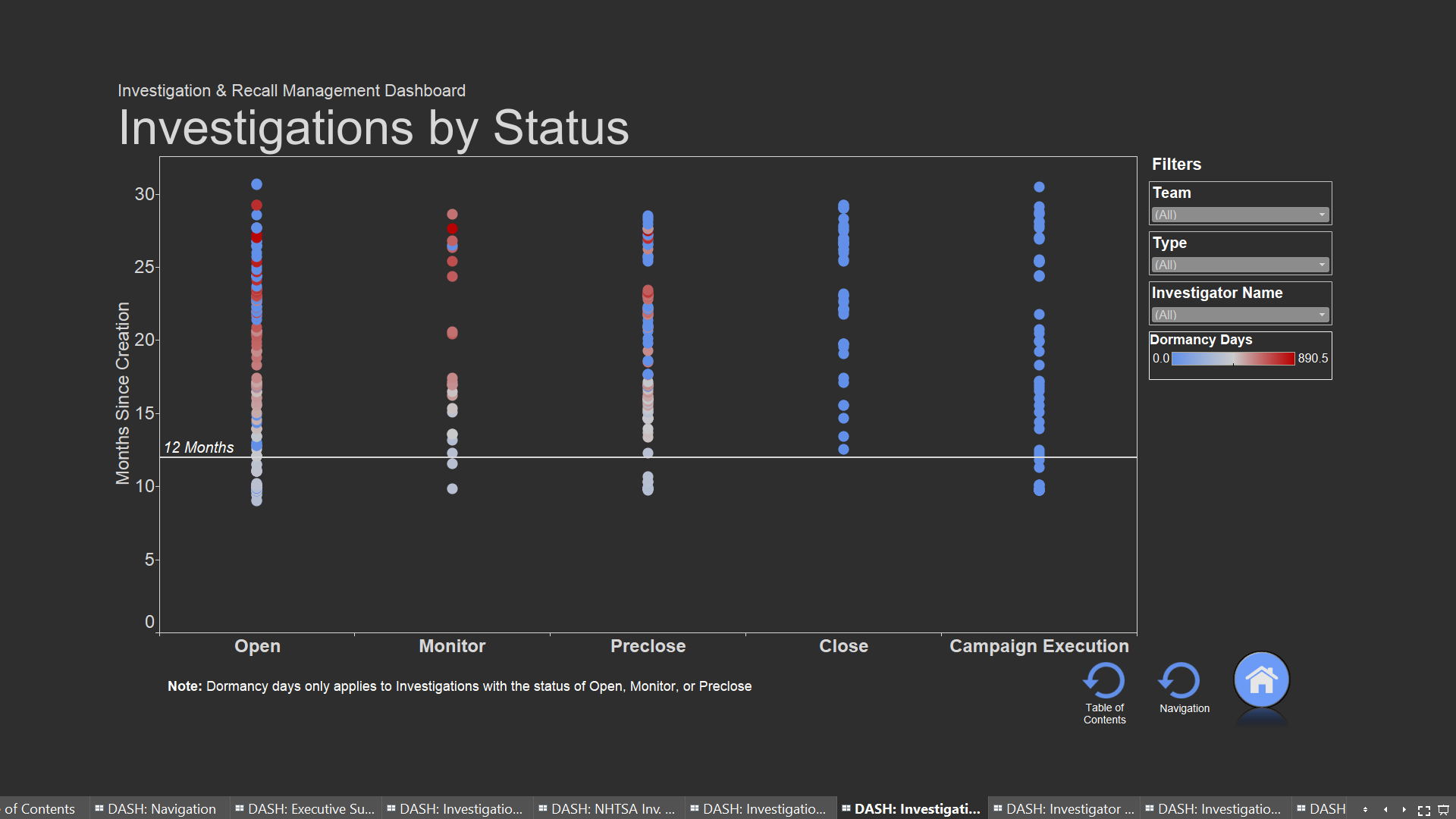 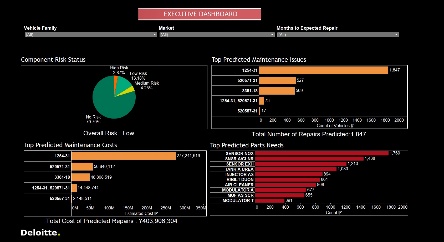 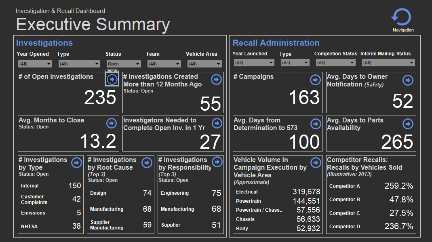 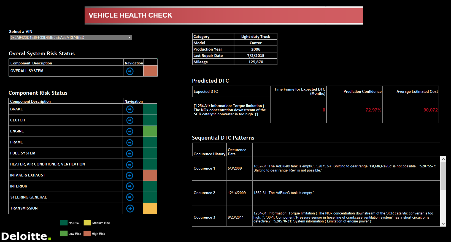 !
Large scale integration and correlation of data sources
Prioritized scores/alerts for effective resource utilization
Robust executive and end-user visualization capabilities
Key Features
Quicker, more proactive detection of potential safety issues
Effective management and monitoring of campaigns
Integrated with existing business and management processes
Q & A
For questions after the webinar, email SPSP at info@productsafetyprofessionals.org or contact speakers:
Don@ProductSafetyInsights.com
Abra@vt.edu
DSnaidauf@Deloitte.com
These slides, a link to a video of this webinar and more material can be accessed at https://www.productsafetyprofessionals.org/webinar-archive.
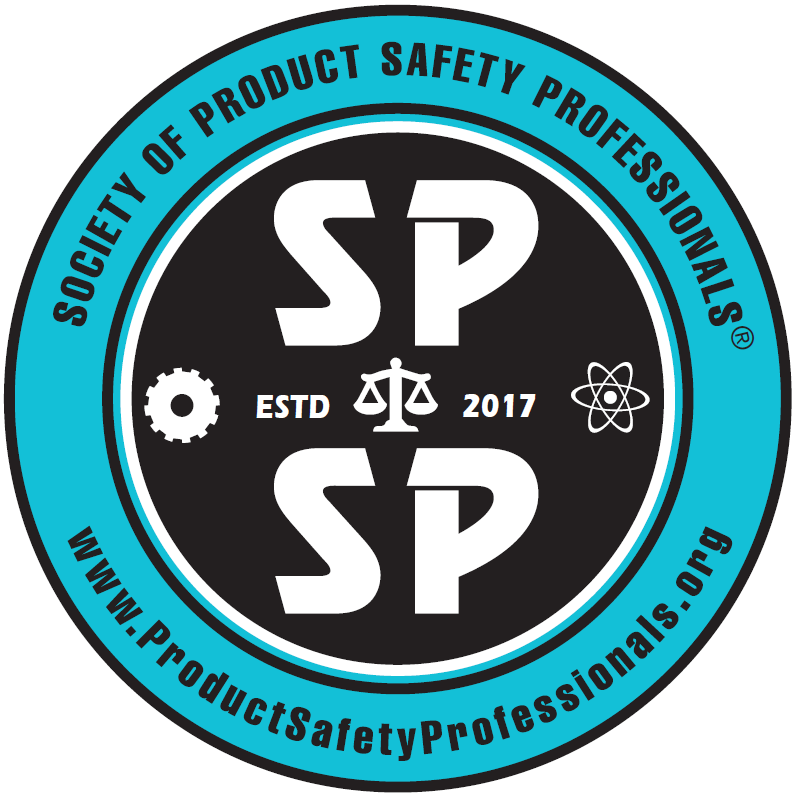 Upcoming Webinars
April 26, 2023 – Ethics and Product Safety – a joint ICPHSO & SPSP webinar
May 17, 2023 – Insurance Company Guidance on Product Safety
June 20, 2023 – International Update
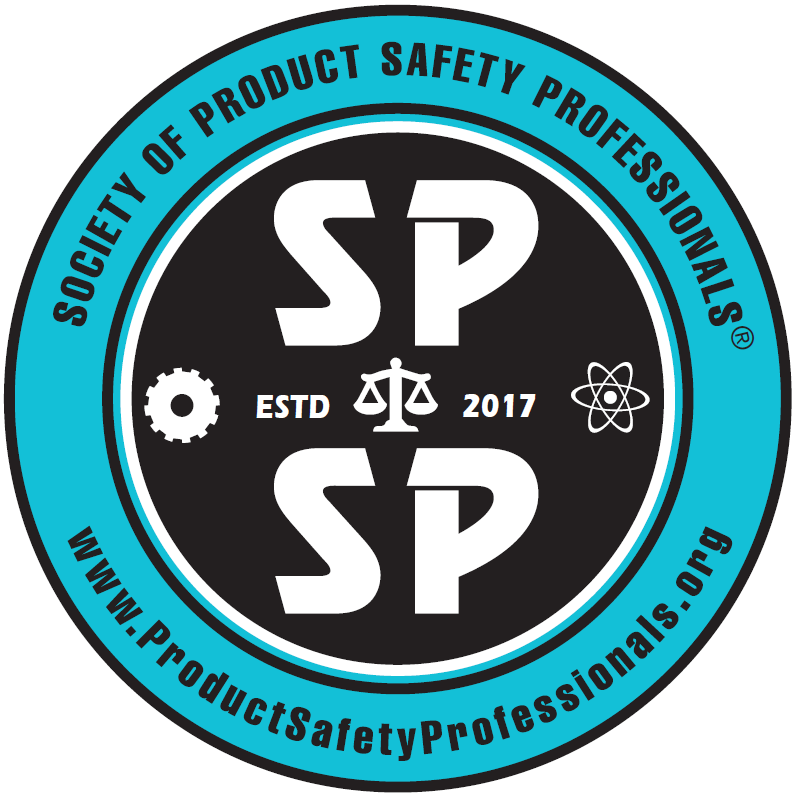 21
[Speaker Notes: KR]
SPSP/ADK Educational Programs
Product Safety Certification Program - at Virginia Tech – ongoing

Fundamentals of Product Safety Management - at University of Michigan - 6/20 – 8/11

Product Safety Leadership – Crisis Management – at University of Missouri St. Louis – 11/6 -11/10
Thank you for attending!
SPSP 2023 Webinar Series
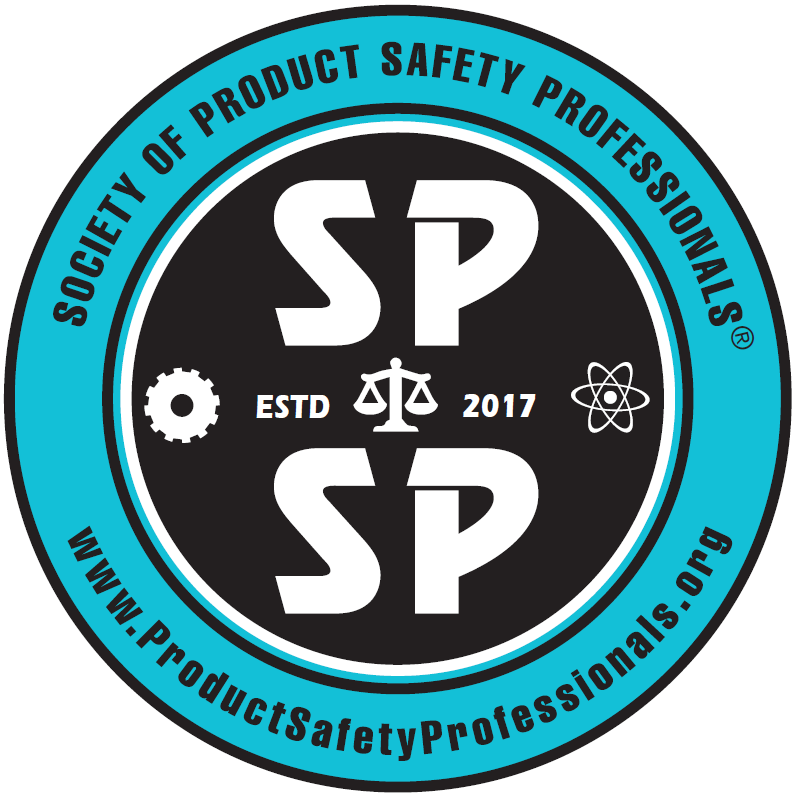 April 19, 2023
Sponsored by Sedgwick Brand Protection
[Speaker Notes: Questions. 

KR will ask questions and DM or JB can answer, depending on the question.]